The Work of Elders
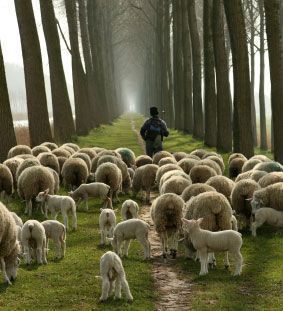 1 Peter 5:1-4
Scriptural Designations For Elders
Scriptural Designations For Elders
Elder (1 Pet. 5:1; Titus 1:5): presbuterous 
Presbytery (1 Tim. 4:14, KJV, NASV)       Eldership (NKJV) presbuteriou

These terms referred to one’s age, maturity, and spiritual experience.
Scriptural Designations For Elders
Bishop (Phil. 1:1; 1 Tim. 3:1): episkopois
Overseer (Acts 20:28): episkopous

These terms refer to a superintendent.
Scriptural Designations For Elders
Pastor (Eph. 4:11): poimenas
Shepherd (1 Pet. 5:2; Acts 20:28, NKJV, NASV), Feed (KJV): poimanate
Chief Shepherd (1 Pet. 5:4) archipoimenos

To tend as a shepherd.
Following the Wrong Model
An elder is a shepherd
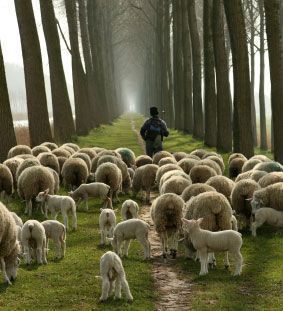 Following the Wrong Model
An administrator is a person who administers, one who has considerable executive ability. 
To administer is to manage or direct, to give out or to dispense.
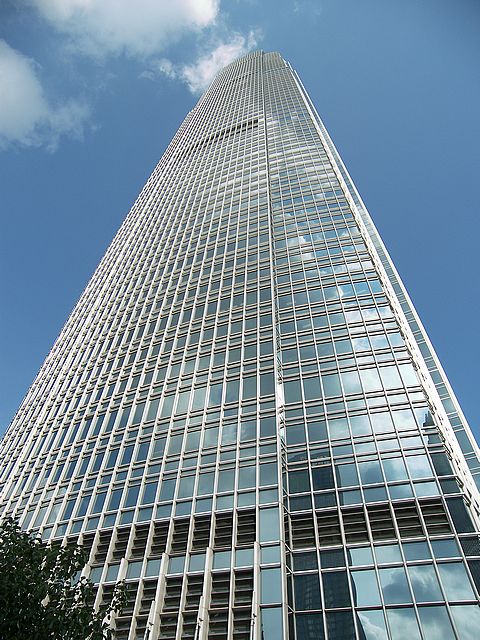 Shepherd or Feed the Flock
1 Peter 5:2, Acts 20:28
The shepherd is the scriptural model for elders to follow 
A shepherd is responsible for leading the flock and providing for the safety and wellbeing of each sheep 
Psalm 23 - lead (vs. 2-3), protect (v. 4),                     and feed (v. 5) their flock
Shepherd or Feed the Flock
Equip the Saints - Eph. 4:11-16
Watch - Acts 20:28-31; Heb. 13:17
Admonish, warn the unruly - 1 Thess. 5:12-14
Stop the mouths of those teaching error - Titus 1:9-11
Must be available to the members -             James 5:14; Luke 2:8
Take the Oversight
1 Peter 5:2; Acts 20:28

To help them better fulfill their roles as spiritual leaders, they need to delegate the physical responsibilities to the deacons      (Acts 6:2-4).
Being an Example
1 Peter 5:3
The word “example” refers to a physical impression or mark; something that can be seen
The qualifications indicate that an elder must be a man of character, thus an example to others (husband, father, worker, etc.)
Elders are Spiritual Leaders
Shepherding or Feeding the Flock
Taking the Oversight
Being an Example
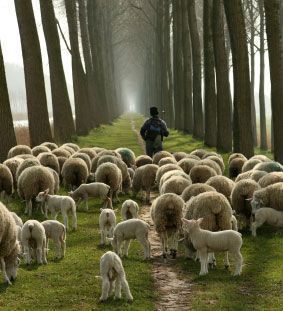